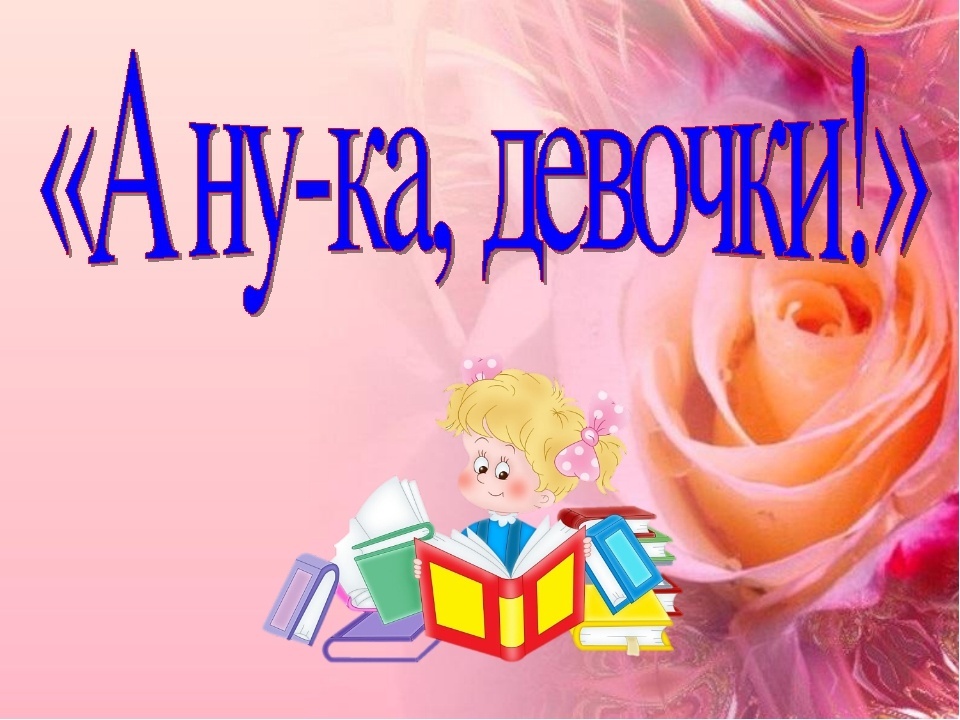 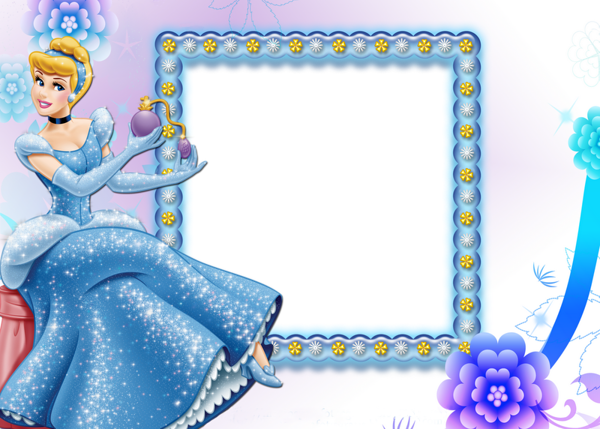 Первый тур 
«Все наоборот»
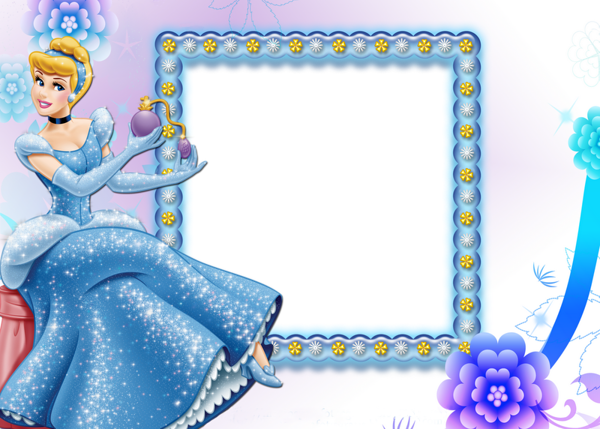 Ансев-весна
Алокш-школа
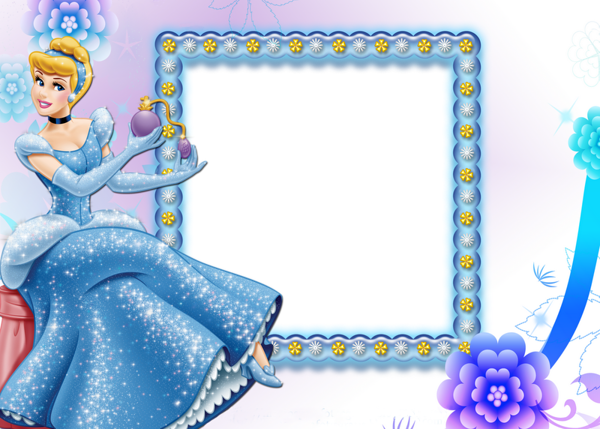 Конкурс
 «Весенний цветок»
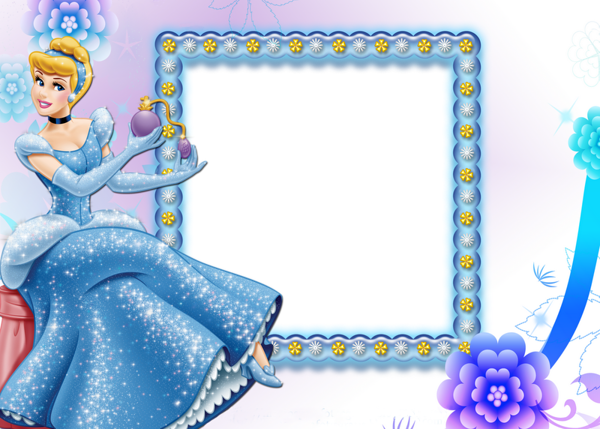 Конкурс 
 «Диктор  телевидения»
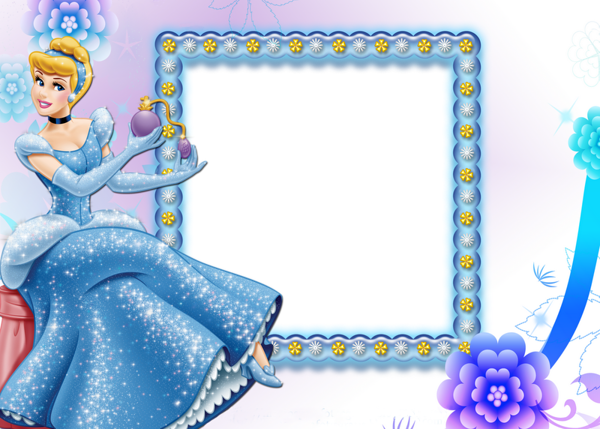 «В Кабардино -Балкарии валокардин из Болгарии»


«Кокосовары варят в скоро-кокосоварках кокосовый сок»
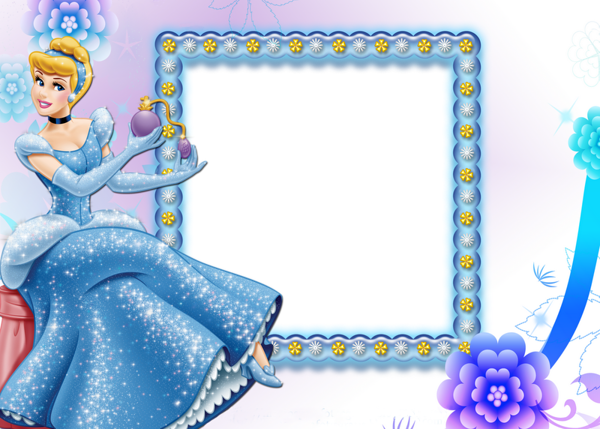 Конкурс
 «Веселые поварята »
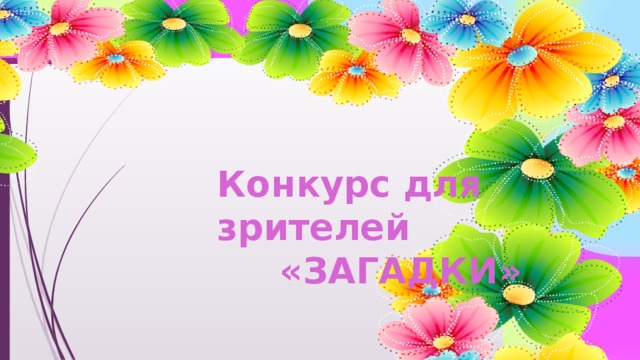 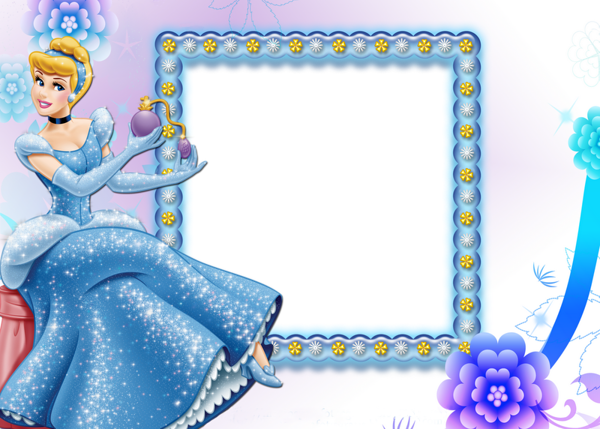 Конкурс 
«Пришить пуговицу »
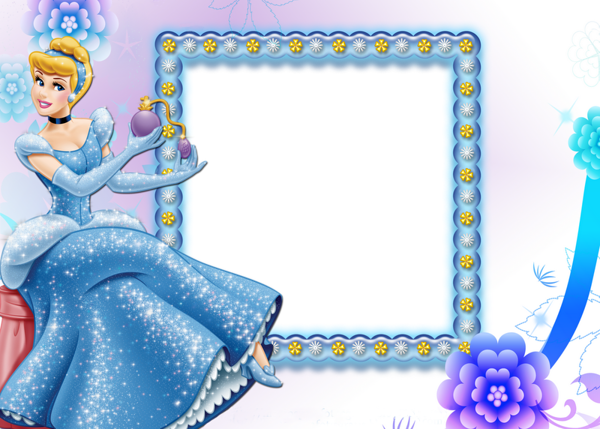 Конкурс « Скакалка»
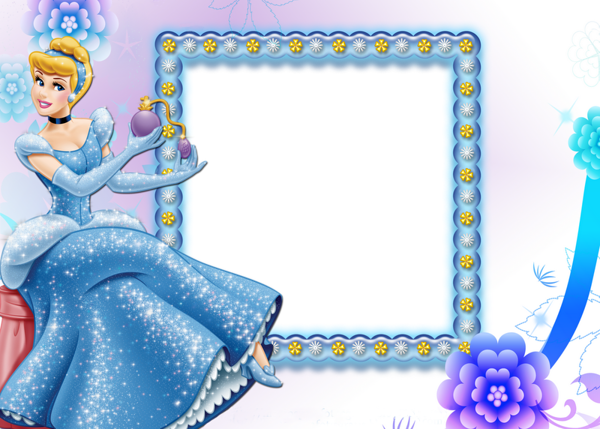 Конкурс для     команд
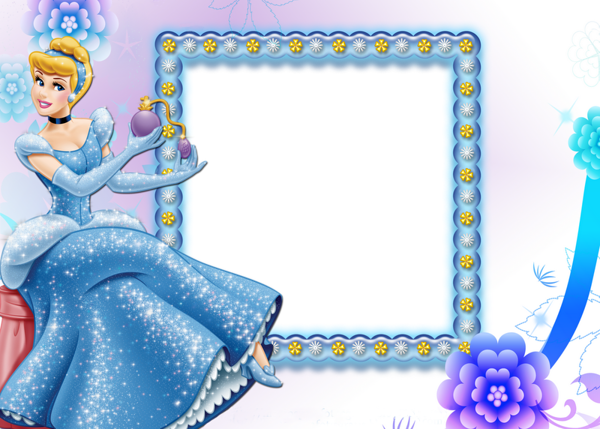 Команда «Ромашки»
1.Вешалка
2.Несквик
3.Гимн
4.Карлсон
5.Аллигатор
6.Огнетушитель
7.Карабас-барабас
8.Каникулы
9.Осадки
10.Коляски
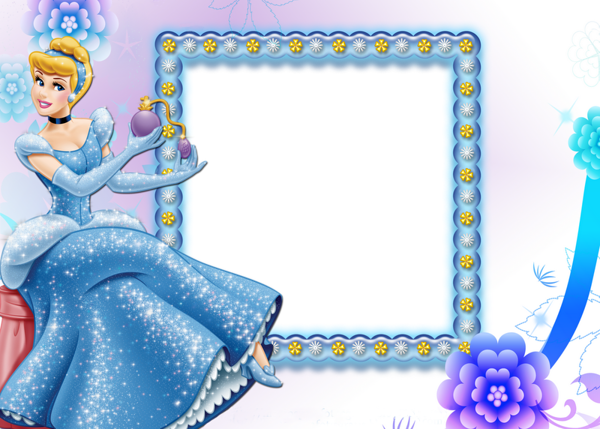 Команда «Розочки»
1.Памперс
2.Радуга
3.Матроскин
4. Череп
5.Сникерс 
6.Горизонт
7.Хрюша
8.Мираж
9.Андерсон
10.Париж
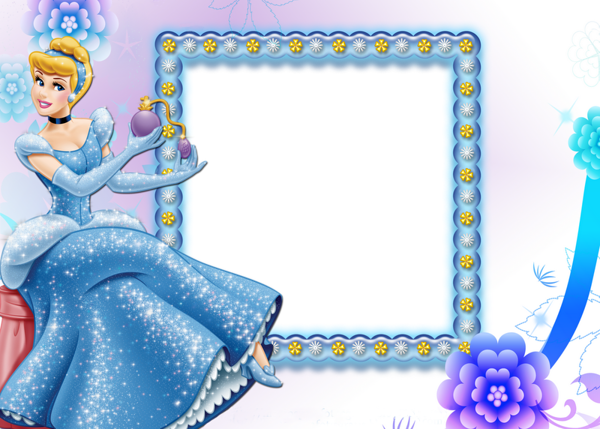 Конкурс 
   «Меткий стрелок»
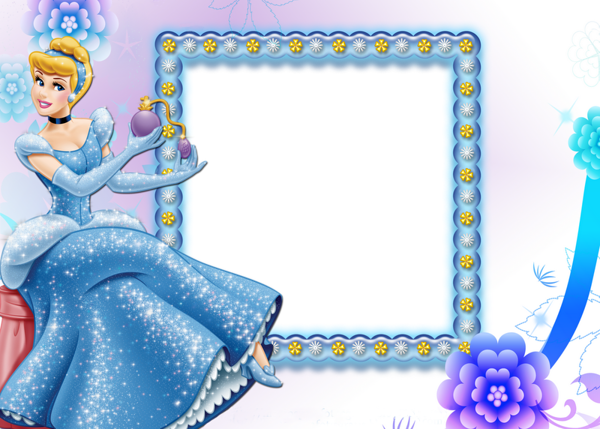 Конкурс 
 «Скакалка»
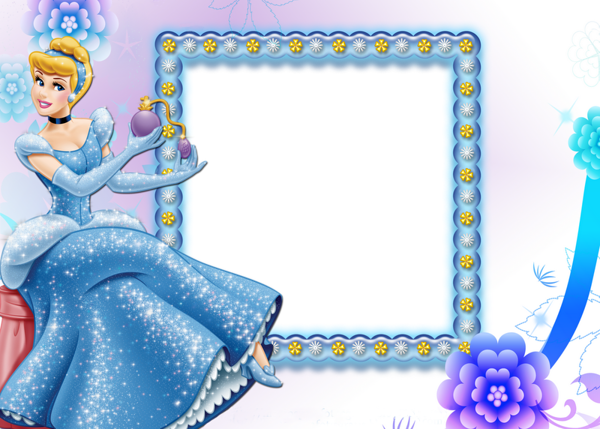 Конкурс 
«Знаешь ли ты цветы»
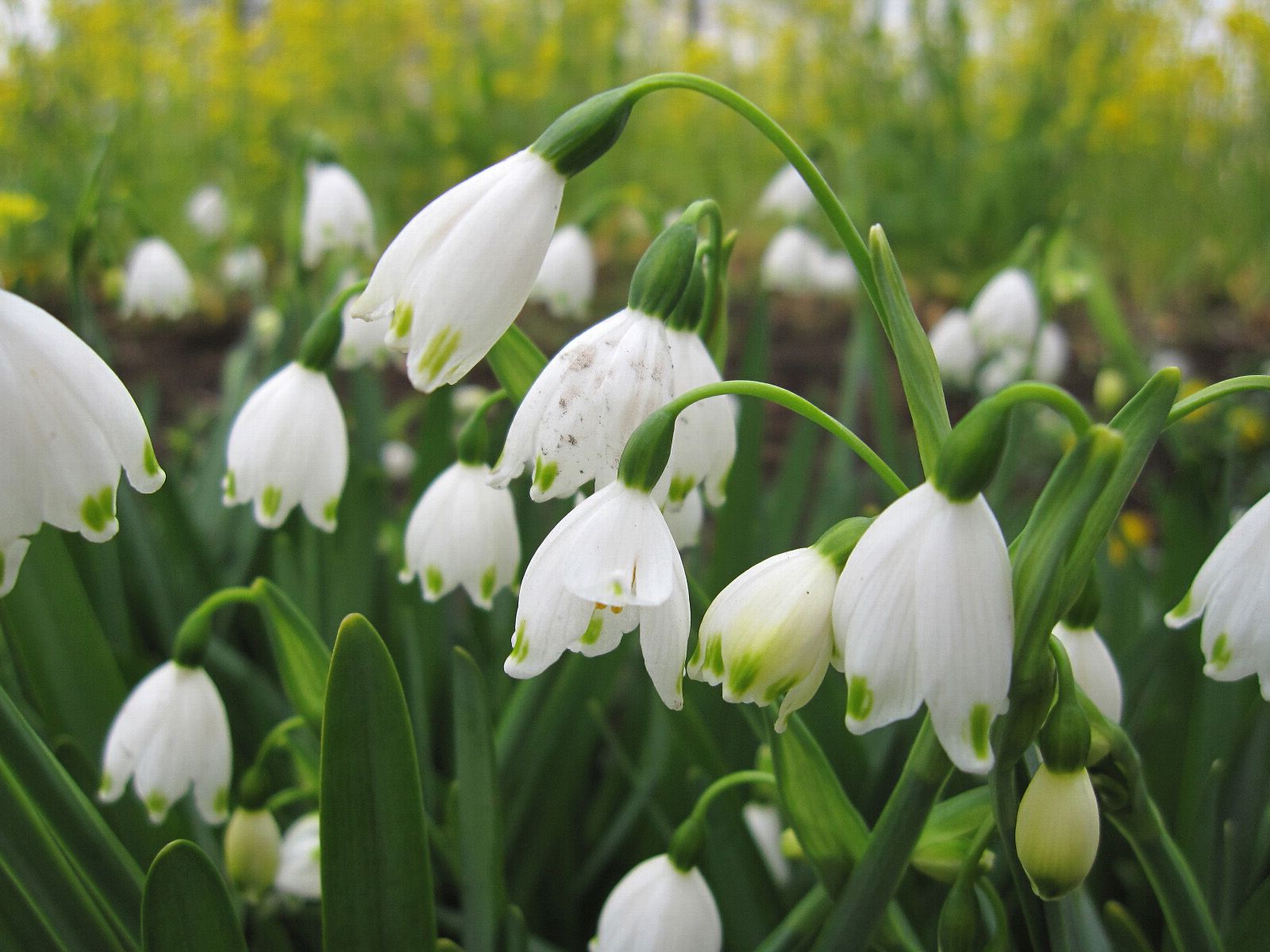 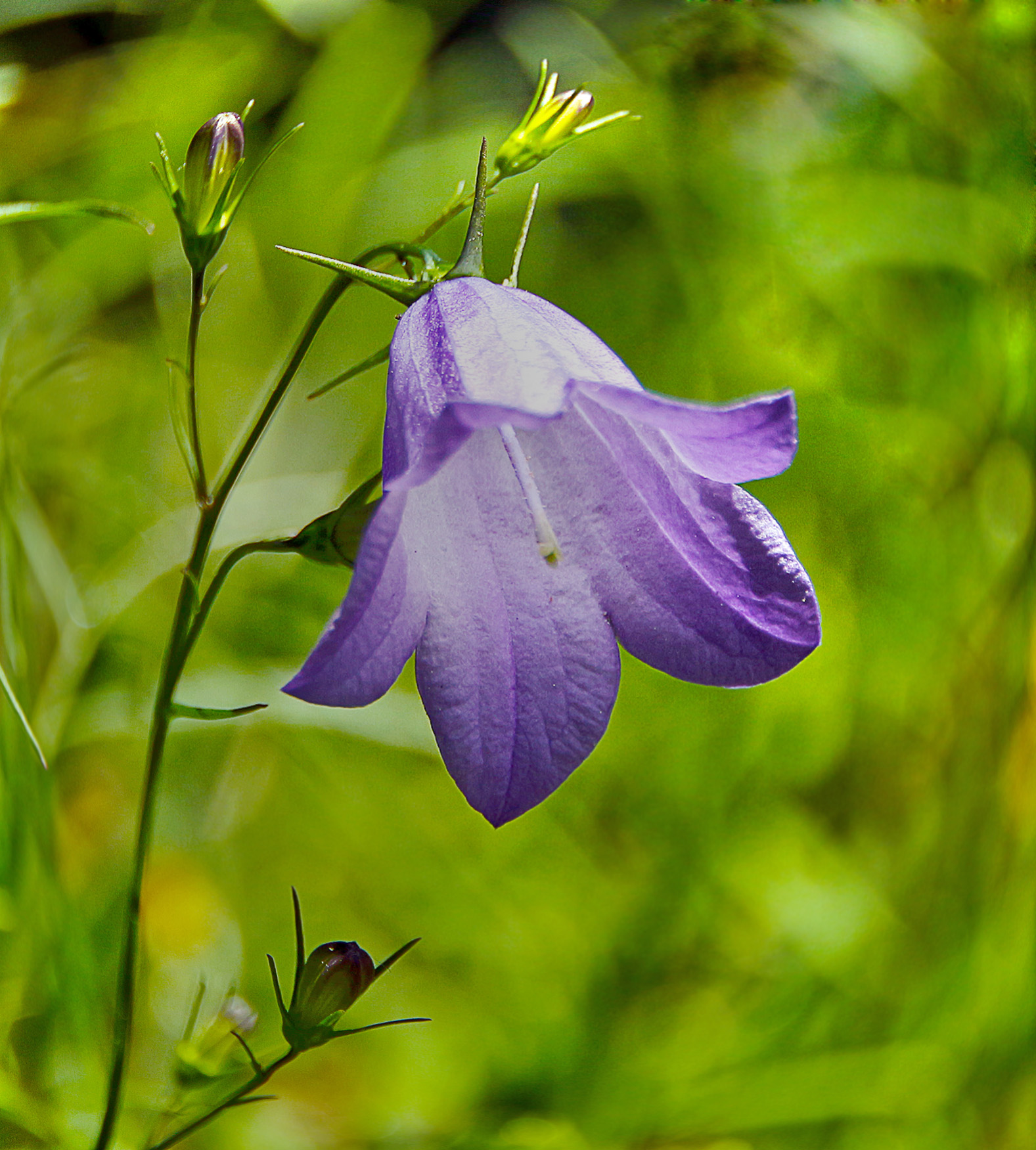 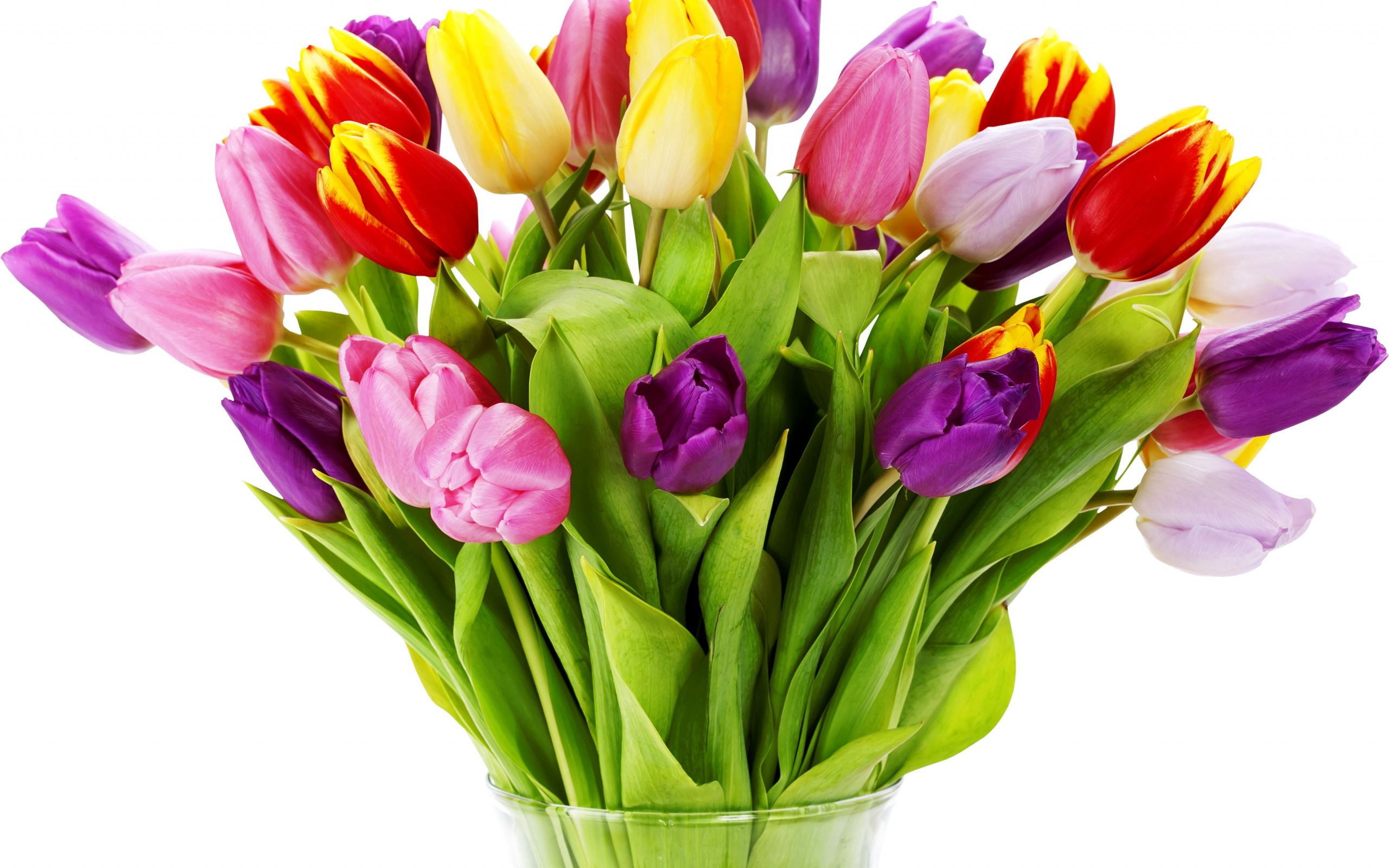 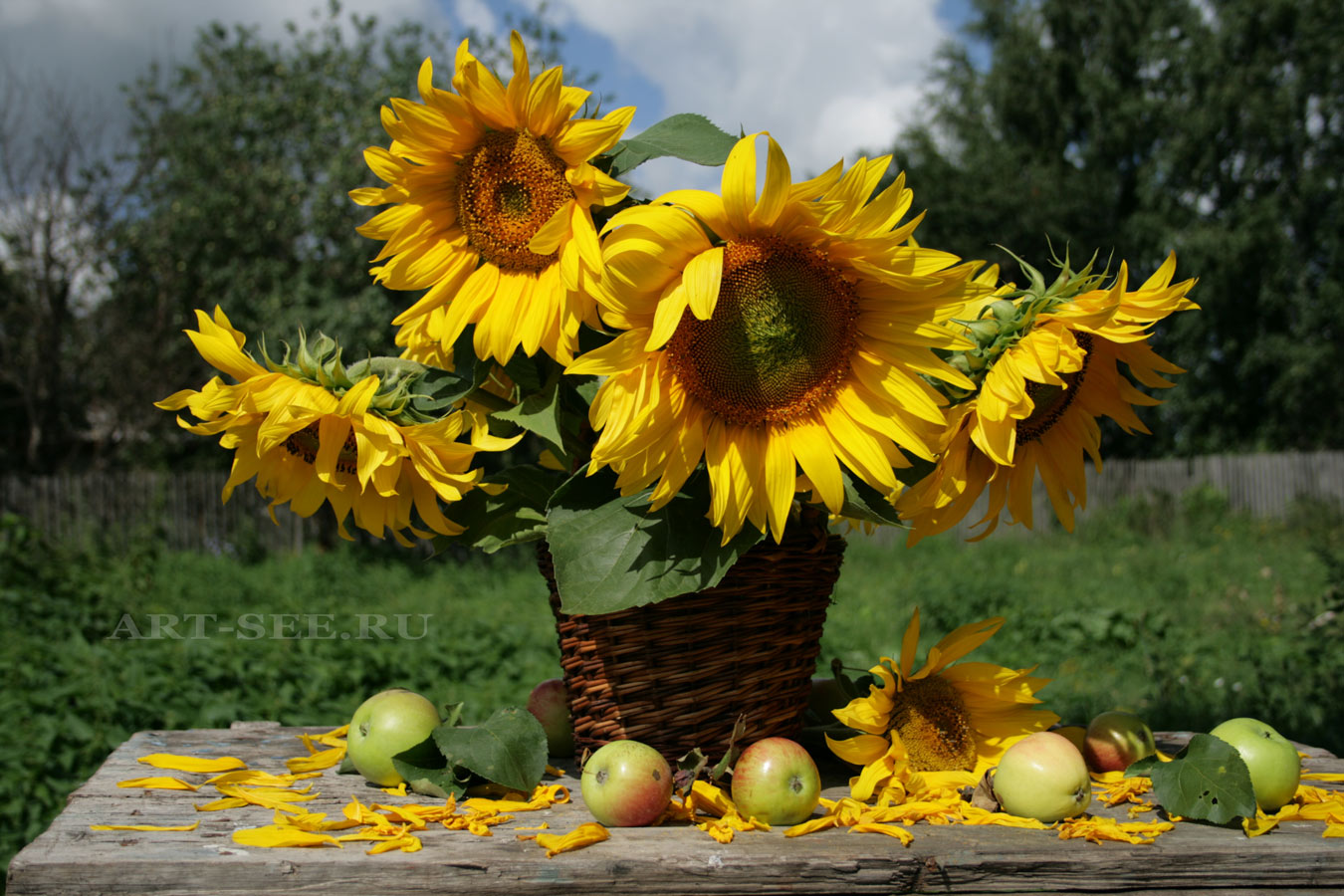 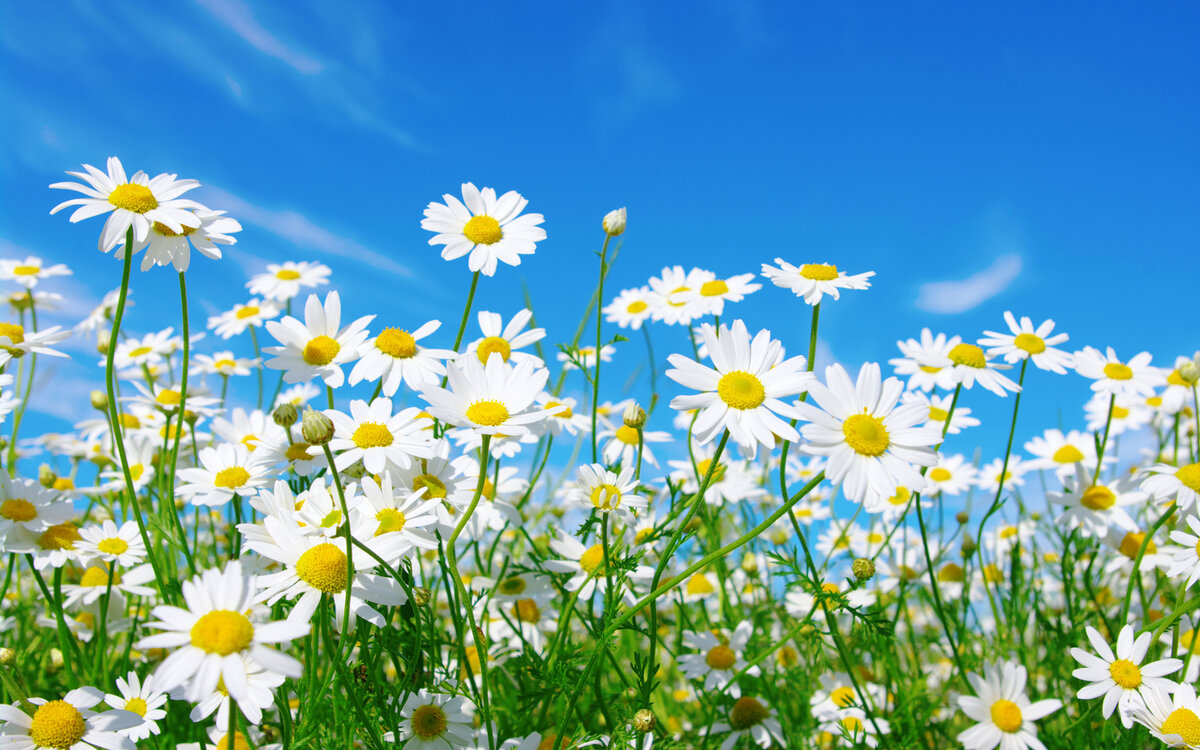 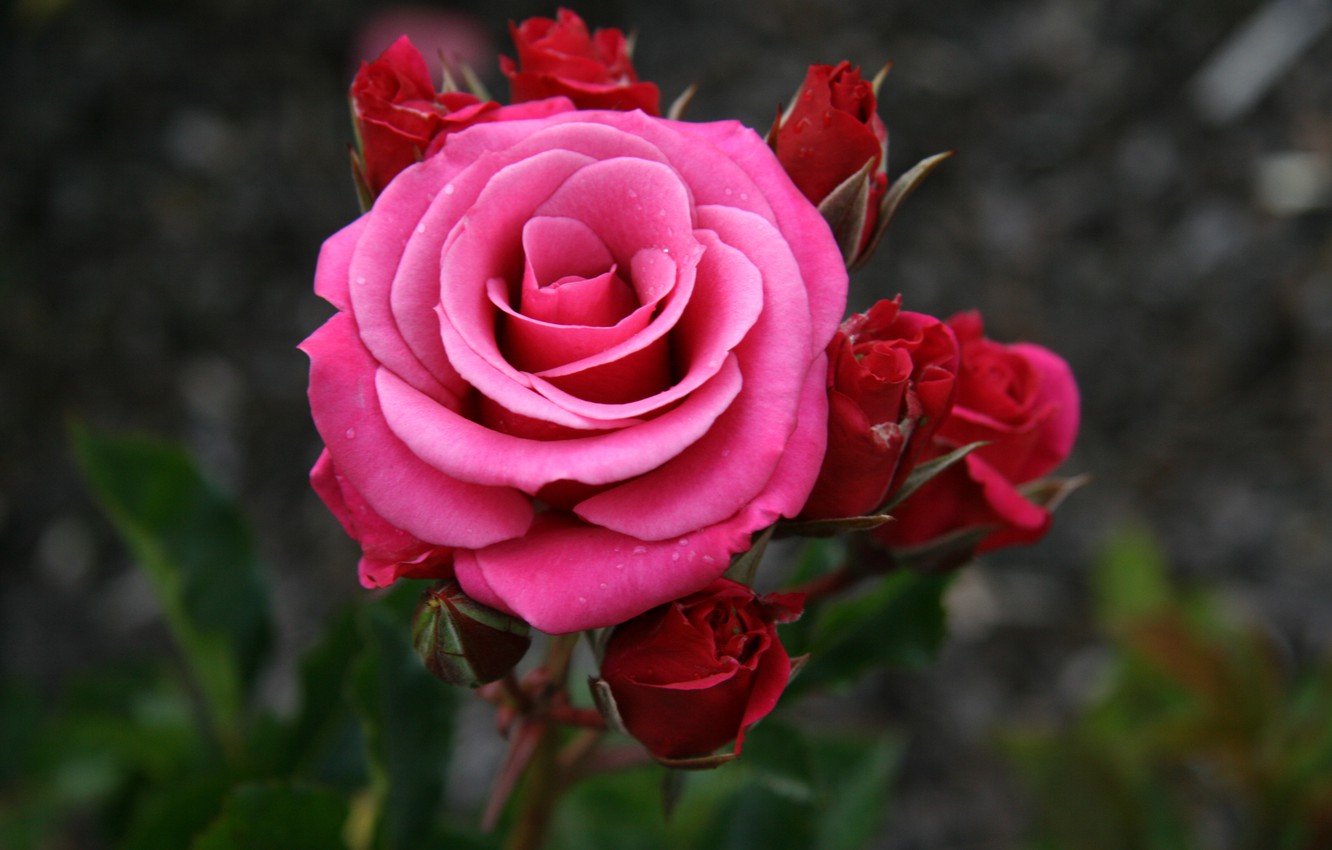 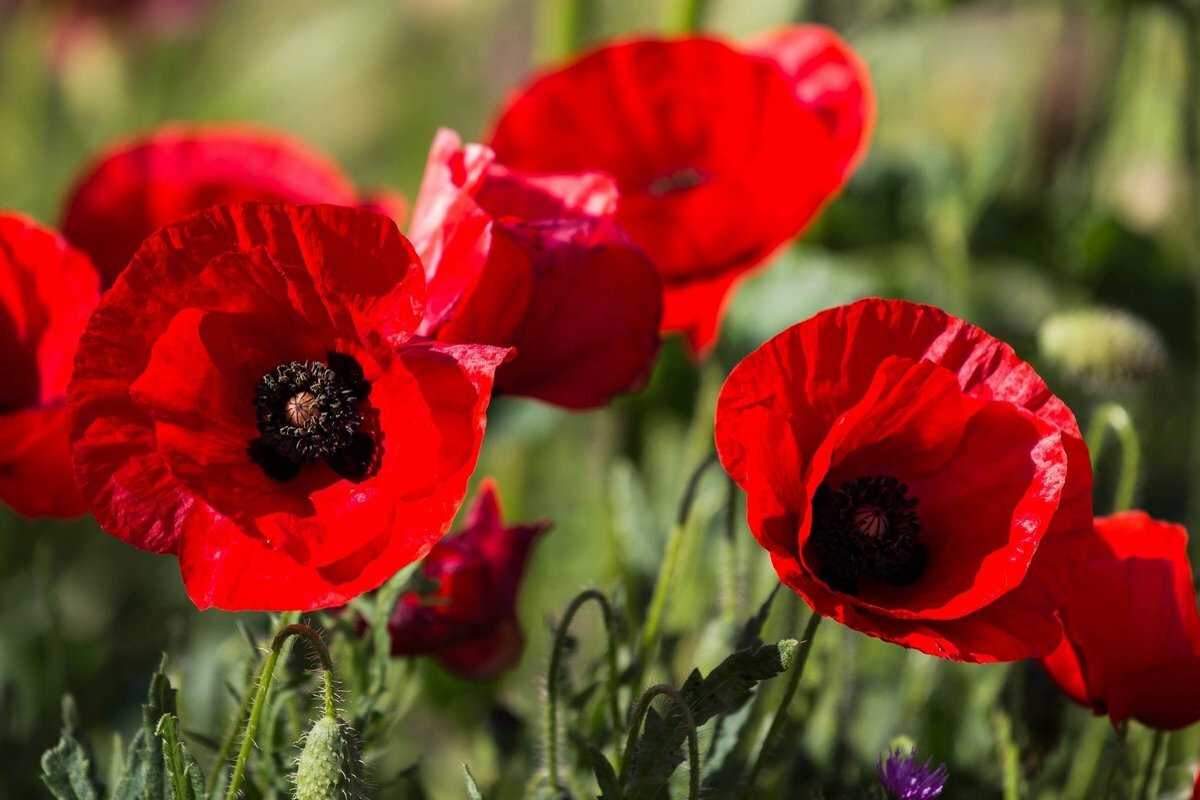 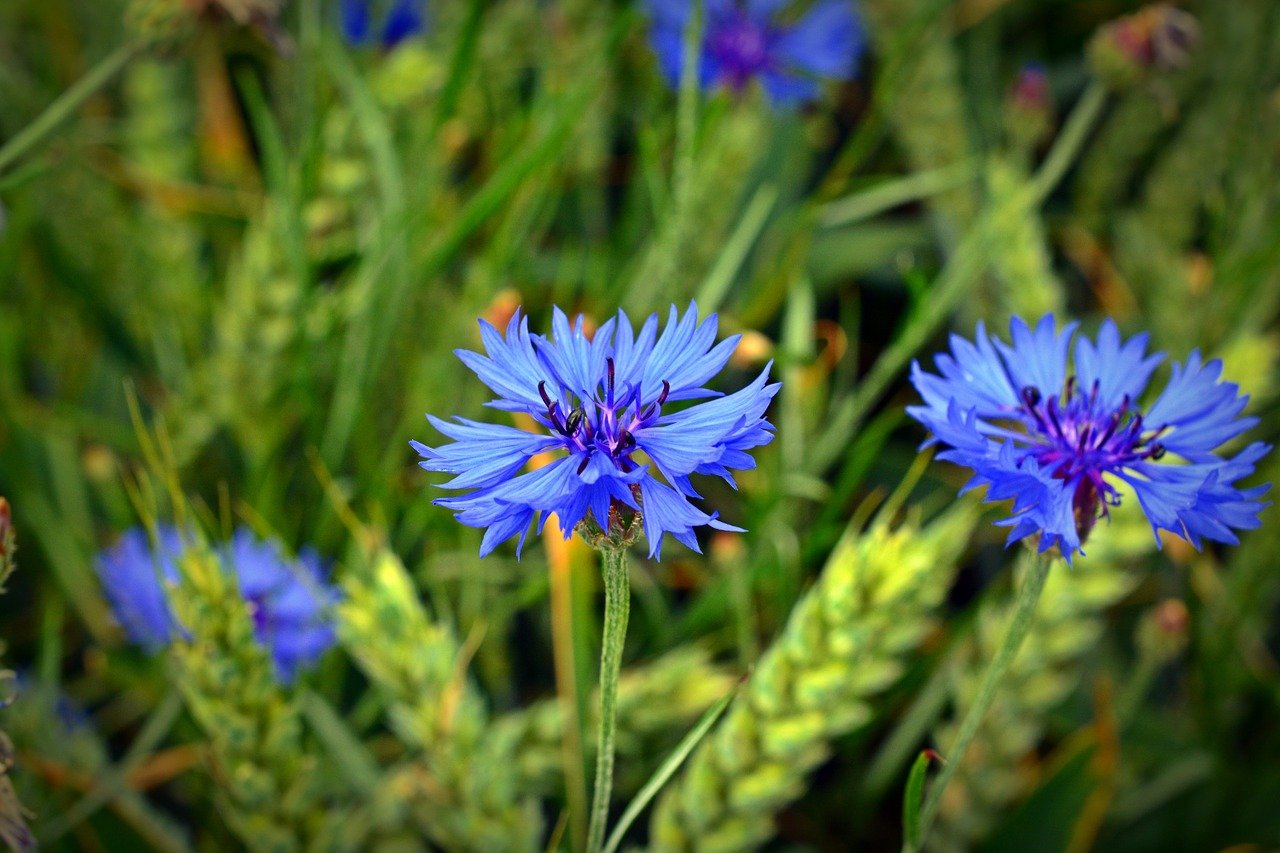 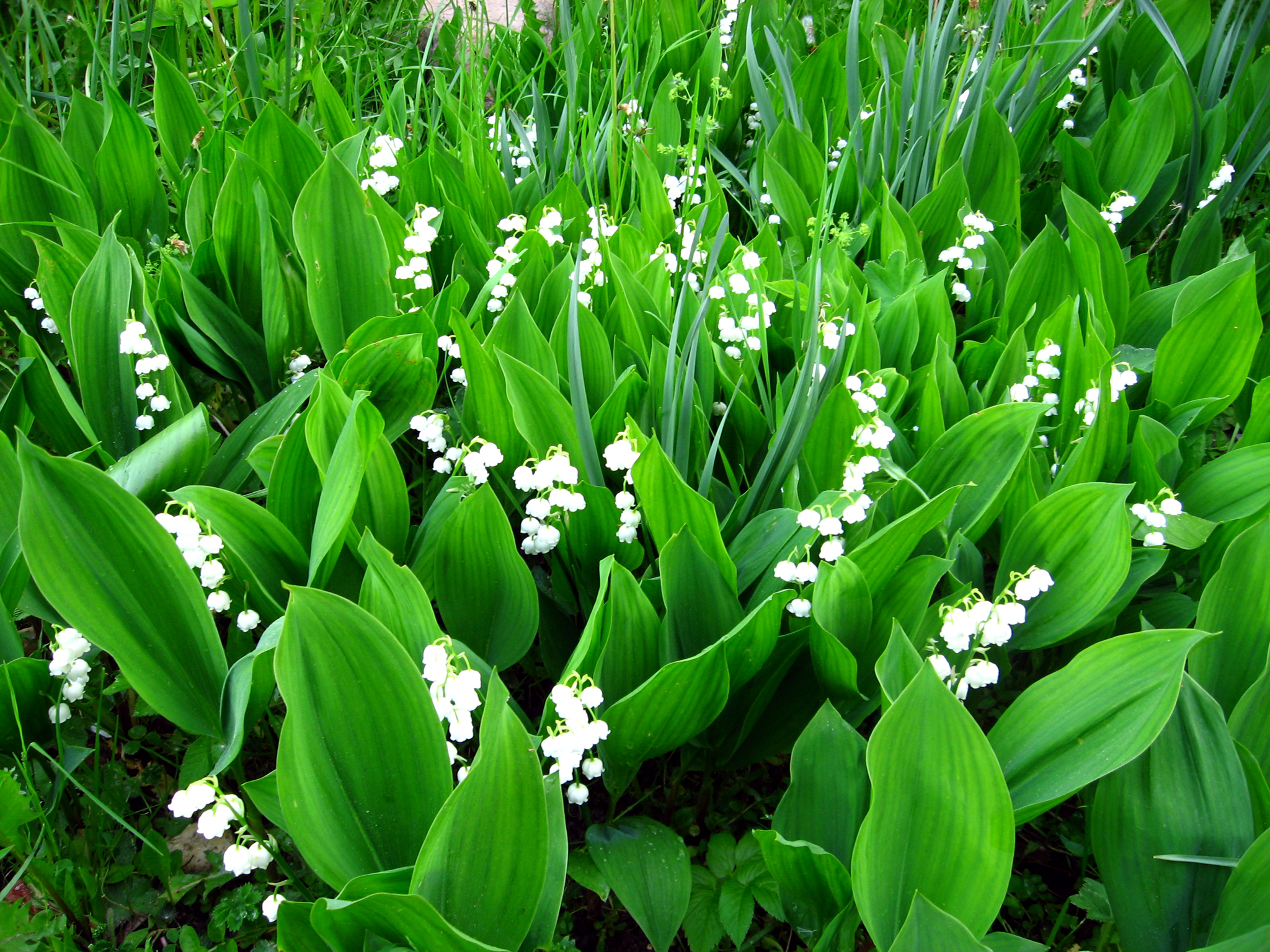 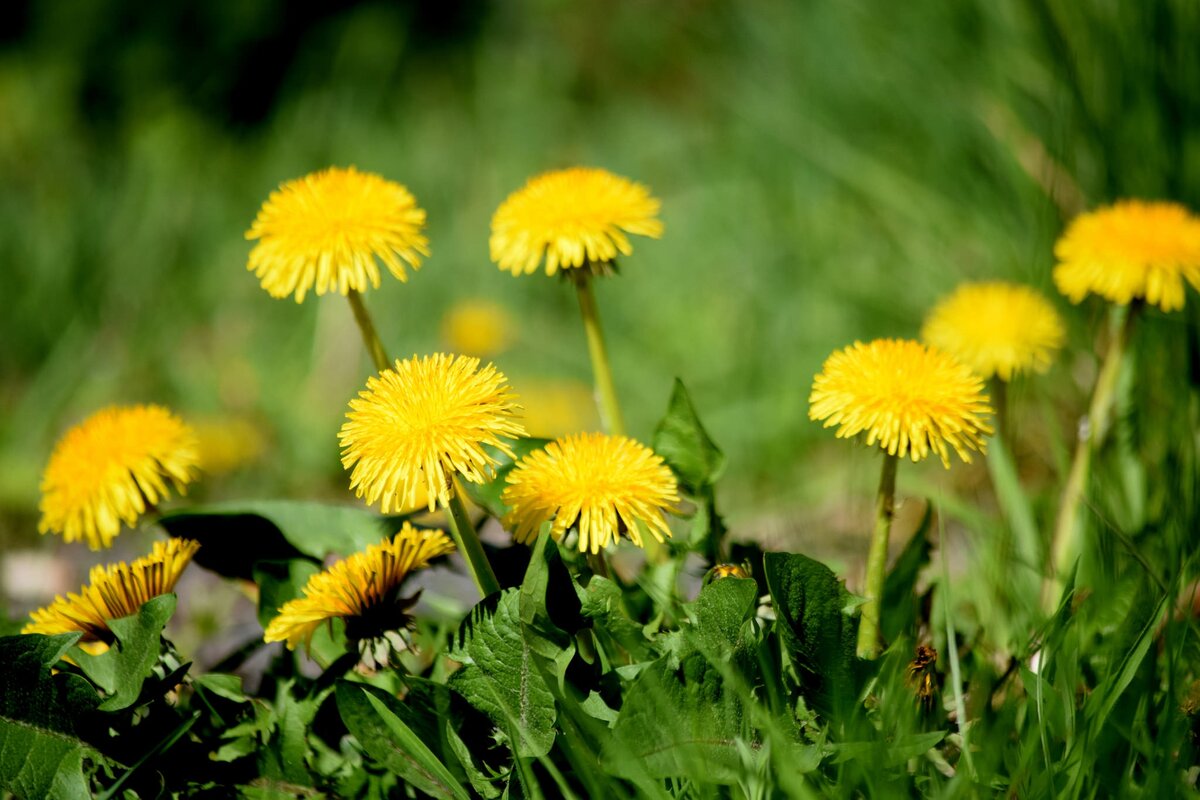 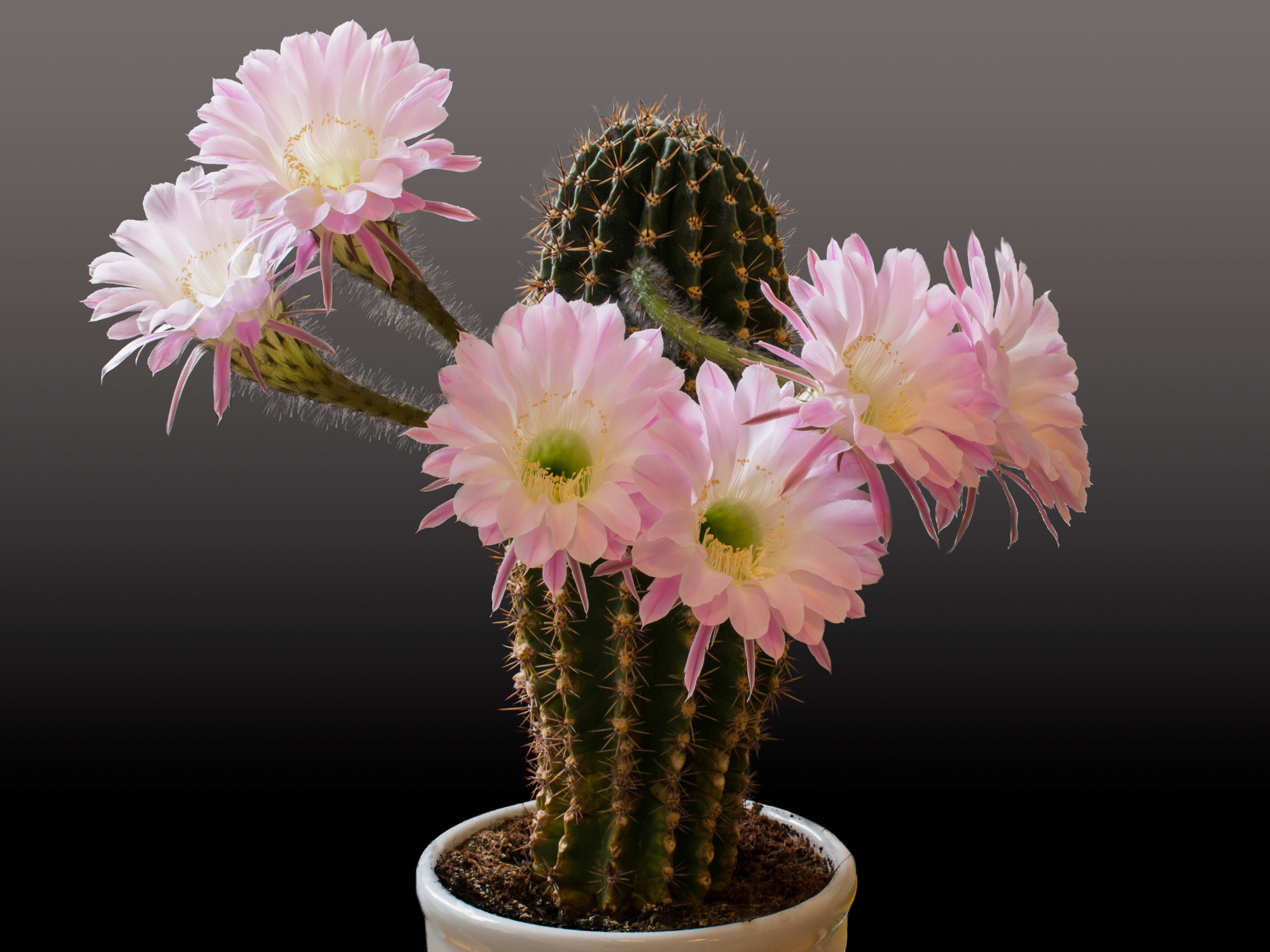 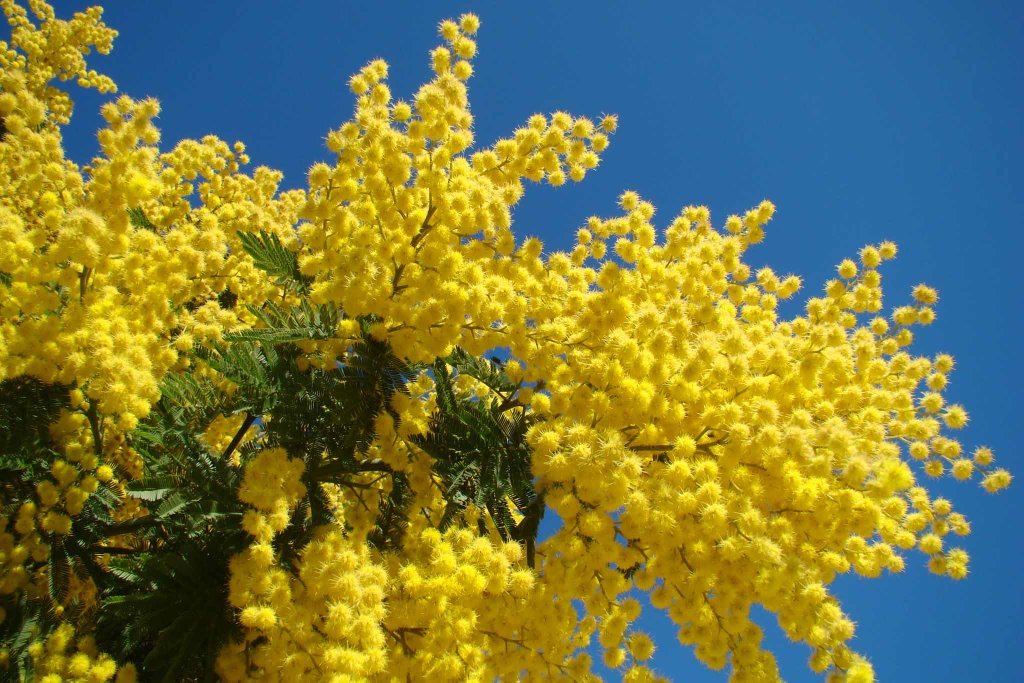 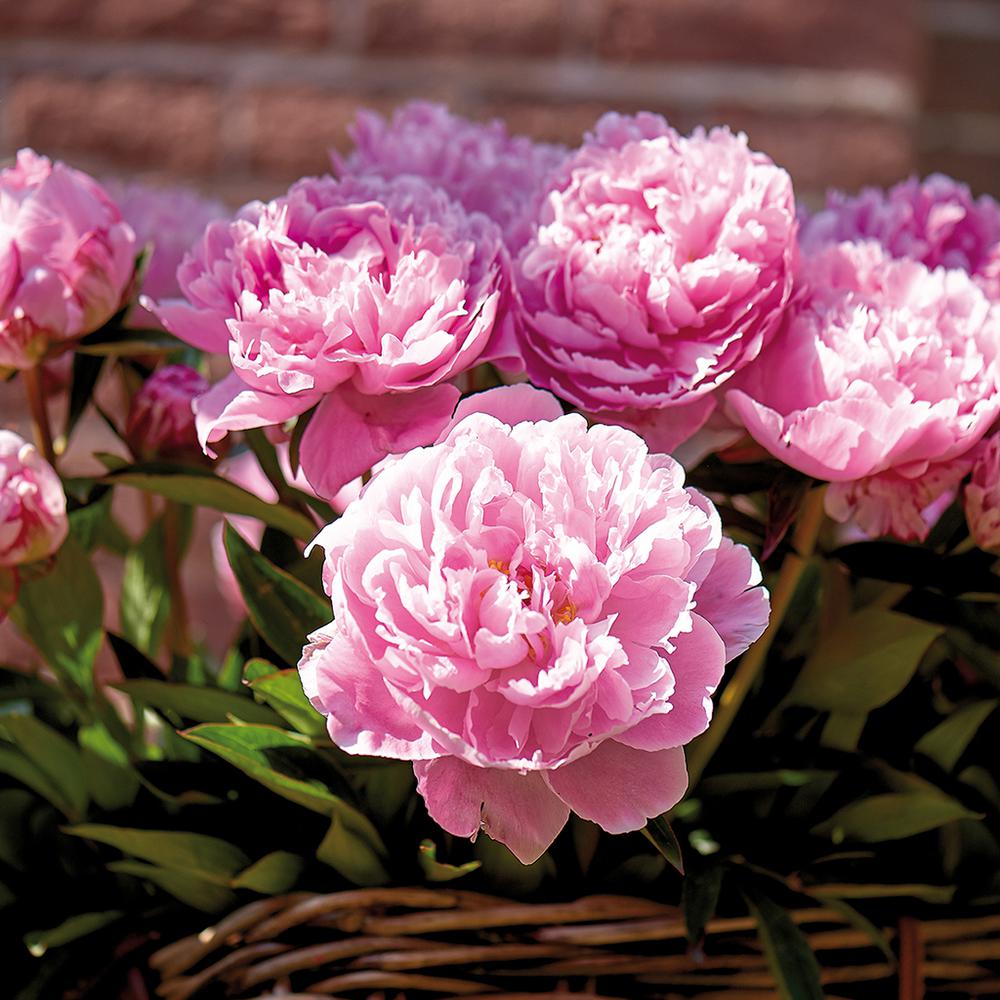 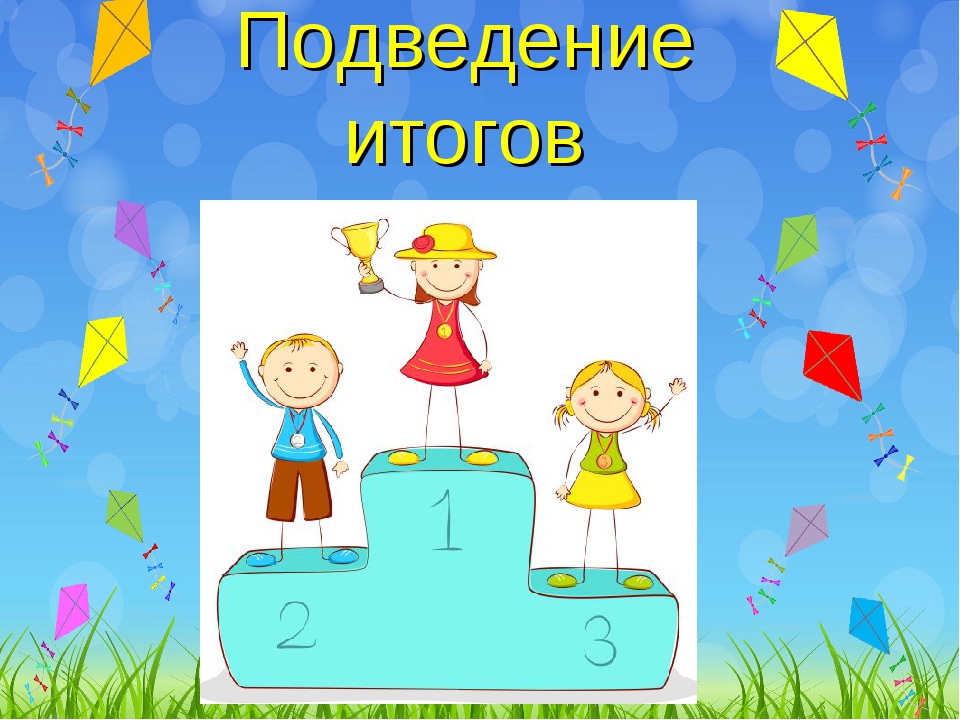 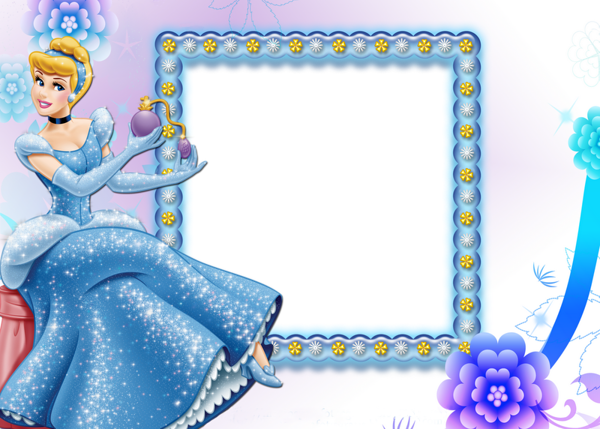 Поздравляем!